KIRSALDA BEREKET, HAYVANCILIĞA DESTEK PROJESİ
HAYVANCILIK GENEL MÜDÜRLÜĞÜ# ÜretiminÜreticininYüzyılı
KIRSALDA BEREKET, HAYVANCILIĞA DESTEK PROJESİ
PROJENİN AMACI:

	Ülkemizde etçi ırk damızlık üretimi yapan işletme sayısını ve etçi anaç hayvan sayısını artırarak daha fazla etçi ırk besilik materyalinin ülkemiz kaynakları ile karşılanması , böylece kırmızı et arzında sürdürülebilirliği ve yeterliliği sağlamak amaçlanmaktadır.



PROJENİN SÜRESİ:
Hayvancılık yol haritasında açıklanan 2024-2028 hedefleri ve eylemleri kapsamında proje devam edecek olup, projeden yararlanacak olan hak sahiplerine hayvan tesliminden itibaren (12) oniki ay boyunca bakım besleme bedeli TİGEM tarafından ödenecektir.
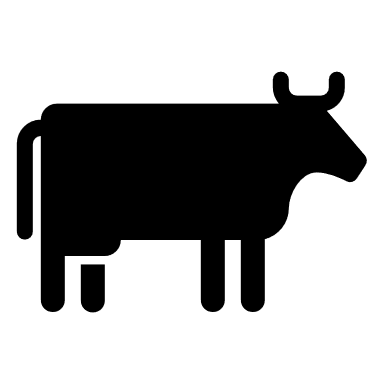 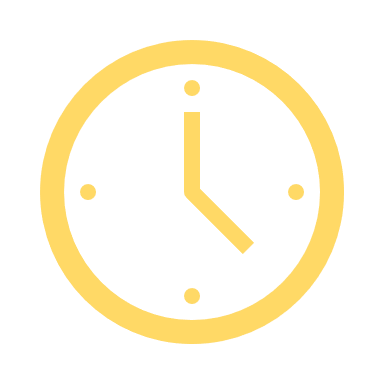 KIRSALDA BEREKET, HAYVANCILIĞA DESTEK PROJESİ
PROJENİN HEDEFLERİ:
Ülkemizdeki etçi ırk damızlık sığır sayısı artırılması,
Besilik hayvan ihtiyacımızın yurtiçinden sağlanarak ithalatın azalması,
Başta genç ve kadınlar olmak üzere yetiştiricilerin hayvancılık sektöründe kalmalarının sağlanması,
Profesyonel meslek gruplarının kendi işlerini kurmaları ve doğrudan hayvansal üretimin içinde yer almalarını sağlamak,
Deprem Bölgesi veya Üretim Planlaması kapsamında belirlenen Besi Bölgesi olarak planlanan illerimizde besi hayvanları ile meralardan daha fazla faydalanılması projenin hedeflerindendir.
PROJE KAPSAMINDA YAPILACAKLAR
         Projenin Hazırlanması ve Açıklanması
Makam OLUR’u alınması
Başvuru Şartlarının Belirlenmesi
Hak Sahiplerinin Belirlenerek Hayvanların Teslim Edilmesi
Proje İzleme Ve Üretim Desteğinin Sağlanması
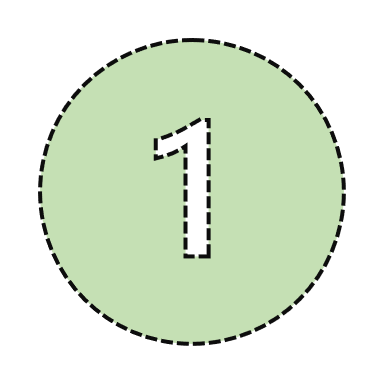 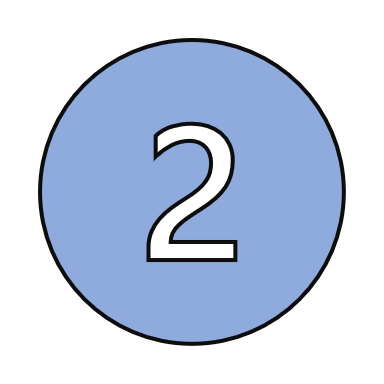 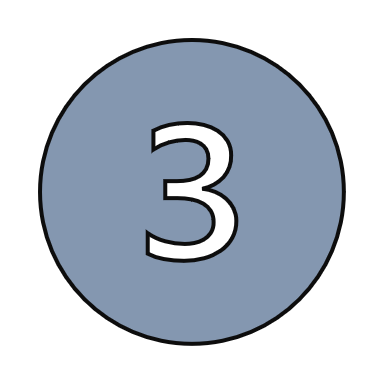 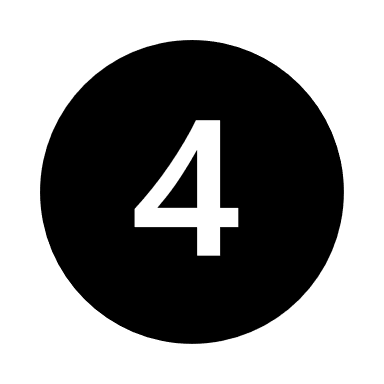 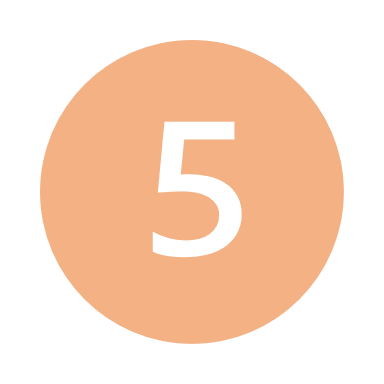 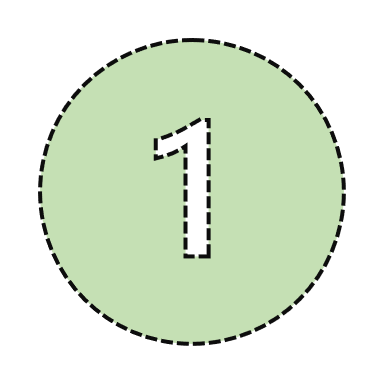 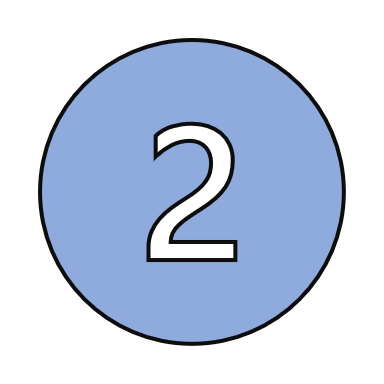 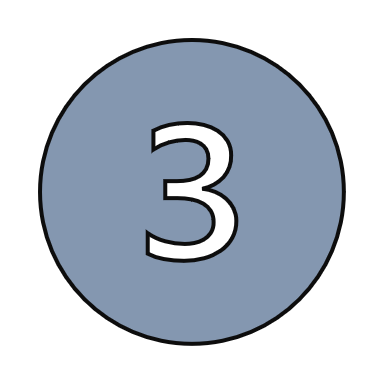 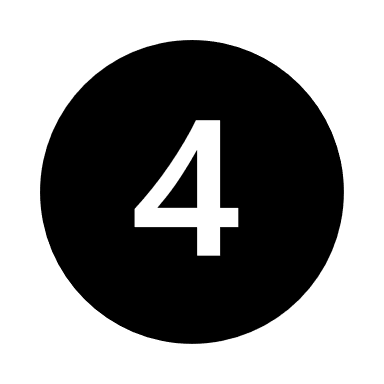 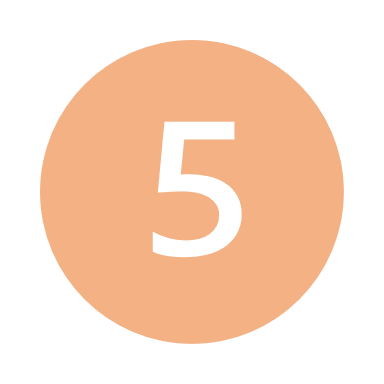 KIRSALDA BEREKET, HAYVANCILIĞA DESTEK PROJESİ
PROJEYE BAŞVURU ŞARTLARI:
Türkiye Cumhuriyeti vatandaşı gerçek kişiler,

TÜRKVET kayıt sistemine kayıtlı en fazla 200 büyükbaş kapasiteye sahip (Yeni işletme açarak projeye başvuran 
üreticilerden de bu şart aranır)  işletme sahipleri başvuru yapabileceklerdir.
Her üretici yalnızca 1 (bir) işletmesi için başvuru yapabilecektir. 

Başvuru sahibi başvuru yaptığı işletmenin bulunduğu il/ilçe de ikamet etmek zorundadır.

 Kamu kurum ve kuruluşları, tüzel kişilikler, devlet memurları, on sekiz yaşından küçükler ve 5488 sayılı Kanun kapsamında cezalandırılmış olanlar bu projeye başvuramaz.

Üreticiler bu projeden yalnızca bir kez yararlandırılır. 

Aynı haneden bir yetiştirici başvuru yapabilir.
İŞ AKIŞ ŞEMASI
HAYGEM Tarafından belirlenen takvim çerçevesinde il/ilçe tarım ve orman müdürlüklerine başvuru yapılacaktır.
İl/ilçe tarım ve orman müdürlüklerine son başvuru tarihi 28.02.2025 mesai bitimidir.
Başvuruların Hayvancılık Proje Başvuru Sistemine girişleri il/ilçe müdürlüklerince yapılacaktır.
Başvuruların il/ilçe müdürlüklerince sisteme kaydedilmesi ve kayıt sonrası oluşturulan listeler 07.03.2025 tarihinde il müdürlüklerine gönderilir.
İl müdürlükleri Hayvancılık Proje Başvuru Sisteminden alınan il listelerini 12.03.2025 tarihine kadar  HAYGEM’e gönderir.
Ülke çapında yapılan ve il müdürlükleri tarafından iletilen başvurular HAYGEM tarafından puan sıralaması yapılarak 20-21.03.2025 tarihinde TİGEM’ e gönderilir.
TİGEM tarafından hayvan teslim edilmesine yönelik işlemler başlatılır.
İl ve ilçe müdürlüklerince her ay yapılacak kontrollere göre hazırlanacak icmaller , ilgili ayın ikinci haftasında HAYGEM’e gönderilir. HAYGEM tarafından ülke geneli icmaller düzenlenerek TİGEM’e gönderilir. TİGEM tarafından hak sahiplerine aylık Bakım Besleme Gideri bedeli ilgili ayda ödenir.
KIRSALDA BEREKET, HAYVANCILIĞA DESTEK PROJESİ
PROJE FİNANSMANI:
Proje kapsamında hak sahibi olan kişilere en az 5 en fazla 15 başa kadar (Veteriner Hekim/Ziraat Mühendisi/Gıda Mühendisi ise en az 5 en fazla 30 başa kadar) etçi ırk gebe düve TİGEM tarafından temin edilecektir. 
Projede hak kazanan kişiler Ziraat Bankası Temel Hayvancılık Kredisi kullanabilecektir. Bu süreç hak sahiplerinin açıklanmasına müteakip olarak Ziraat Bankası tarafından değerlendirilecektir.
Proje kapsamında teslim edilecek gebe düve fiyatları hayvanların teslim tarihinde TİGEM’in sayfasında bu projeye mahsusen yayınlanan satış fiyatları üzerinden gerçekleşecek ve hak sahipleri hayvan bedellerini peşin ve/veya kredi ile ödeyebilecektir. 
Hak sahiplerine verilecek hayvanların TARSİM sigorta işlemleri yapılacaktır.
Projede TİGEM ile yetiştirici arasında yapılacak sözleşmeye istinaden her ayın ilk haftasında, HAYGEM tarafından verilecek Talimat doğrultusunda tarım il/ilçe müdürlüğü tarafından hayvanlar kontrol edilecek ve en fazla 15 hayvan için olacak şekilde TİGEM tarafından ödenecek olan bakım ve besleme bedeline esas hazırlanan icmaller en geç her ayın ikinci haftasında HAYGEM’e gönderilecektir.  
HAYGEM tarafından ülkedeki tüm hak sahiplerine ait en fazla 15 hayvan için oluşturulan icmal TİGEM’e gönderilecek ve tesliminden sonraki ayda başlamak üzere, 12 ay boyunca, hayvan başına 1500 TL olacak şekilde bakım ve besleme bedeli ödemesi ilgili ayda yine TİGEM tarafından yapılacaktır.
KIRSALDA BEREKET, HAYVANCILIĞA DESTEK PROJESİ
BAŞVURULARIN DEĞERLENDİRİLMESİ:
İl Müdürlüklerince hazırlanan başvuru sahiplerinin listeleri, Hayvancılık Genel Müdürlüğünce incelenir ve tüm ülkede yapılan başvurulara puan sıralaması yapılır .
Puanların eşit olması halinde başvuru sahibi aşağıdaki sıraya göre önceliklendirilir. 
Deprem Bölgesi veya Üretim Planlaması kapsamında Besi Bölgesi olarak planlanan illerde olması,
Kadın olması, 
 Doğum tarihine göre daha genç olması,
İşletmenin açılış tarihi önce olması,
Başvuru sahibinin yaş hesaplamasında 31.12.2024 tarihi itibari ile doldurmuş olduğu yaş esas alınacaktır.  Genç kriterinden yararlanmak için 31.12.2024 tarihi itibarı ile 41 yaşından gün almamış olması gerekmektedir.
HAYGEM tarafından oluşturulan puanlama sıralaması yapılmış liste TİGEM’e gönderilir. 
Kapasite raporu (Son 3 aylık tarihli) TİGEM tarafından sözleşme imzalanmadan önce diğer evraklar ile beraber TİGEM tarafından talep edilir. 
Hak sahibi olanların hayvanları alacağı fiyat ve teslimat yeri TİGEM tarafından belirlenerek kişilere duyurulur. 
TİGEM tarafından dağıtım yapılan işletme ve hayvan listeleri Hayvancılık Genel Müdürlüğüne ve ilgili İl Müdürlüğüne bildirilir.
KIRSALDA BEREKET, HAYVANCILIĞA DESTEK PROJESİ
Başvuru tarihinde işletmesi olan ve mevcut hayvan sayısı ile başvurduğu hayvan sayısı toplamı 20 baş altı olan işletmeler puanlama kriterlerinde aile işletmesi olarak kabul edilecektir. 
Başvuru sahibinin “genç” kriterinden yararlanabilmesi için 31.12.2024 tarihi itibarı ile 41 yaşından gün almamış olması gereklidir.
Kapasite Raporu: Damızlık büyükbaş hayvanlar için yeni veya son 3 ay içinde tanzim edilen rapor.
Engelli Durumunu gösterir belge süreli ise başvuru tarihindeki geçerliliği aranacaktır.
Başvuru sahibinin hayvancılık ile ilgili Eğitim Belgesi/Sertifika: Bakanlığın MEB, İŞKUR, KOSGEB ile birlikte düzenlediği ve/veya Üniversite/Yüksekokullardan hayvancılık konusunda alınmış olan eğitim sertifikası, diploma, mesleki yeterlilik belgesi aranır.
Birinci derece Tarımsal amaçlı Örgüt Üyeliği Belgesi: Üyesi olduğu Tarımsal Amaçlı Örgüt tarafından tanzim edilecektir.
Proje başvuruları için döner sermaye ücreti alınmayacaktır.
Proje başvuruları başvuru sahibinin işletmesinin bulunduğu yerdeki il/ilçe tarım ve orman müdürlüklerine yapılacaktır.
Projeye yalnızca kapasite raporunda toplam büyükbaş hayvan kapasitesi 200 ve altındaki işletmeler başvuru yapabilecektir.
Kapasite raporu (Son 3 aylık tarihli) TİGEM tarafından hak sahibi olarak ilan edilmiş kişilerden sözleşme imzalanmadan önce diğer evraklar ile beraber istenecektir.